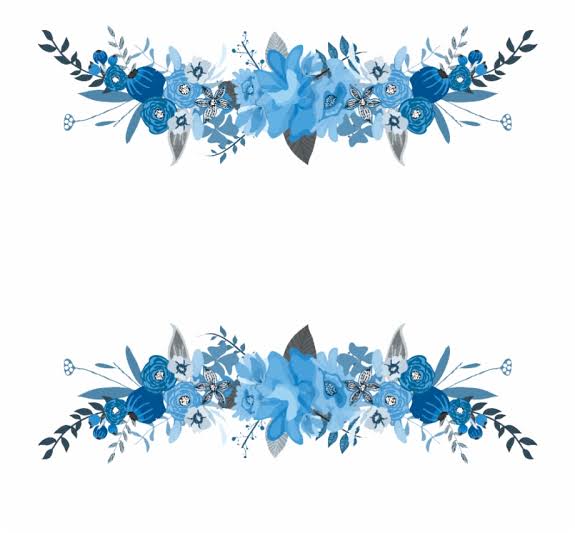 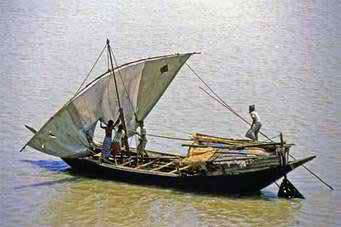 সকলকে শুভেচ্ছা
পরিচিতি
মোঃ আঃ মতিন
 সহকারী শিক্ষক
রঘুনাথপুর উচ্চ বিদ্যালয়, নবাবগঞ্জ, দিনাজপুর।
মোবাঃ ০১৭২৪৪৪৫৩৯৬
Gmail: Abmatin1977@gmail.com
ভূগোল ও পরিবেশ।
শ্রেণিঃ ৯ম 
অধ্যায়ঃ ৬ষ্ঠ
সময়ঃ ৪০ মিনিট
তারিখঃ২৭-০৪-২০১৬
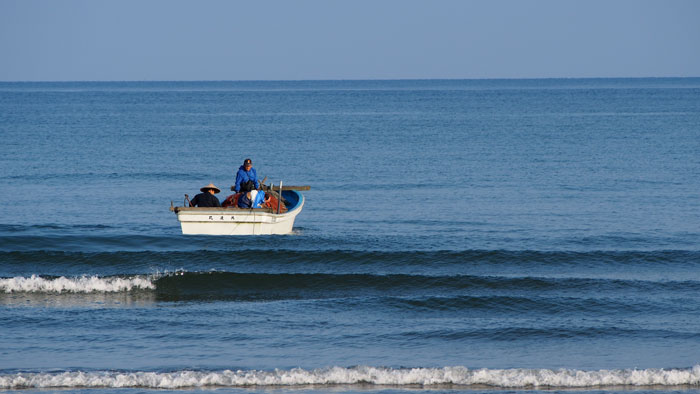 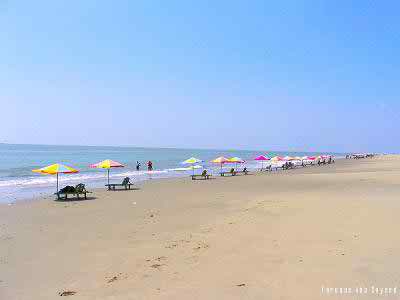 মহাসাগর
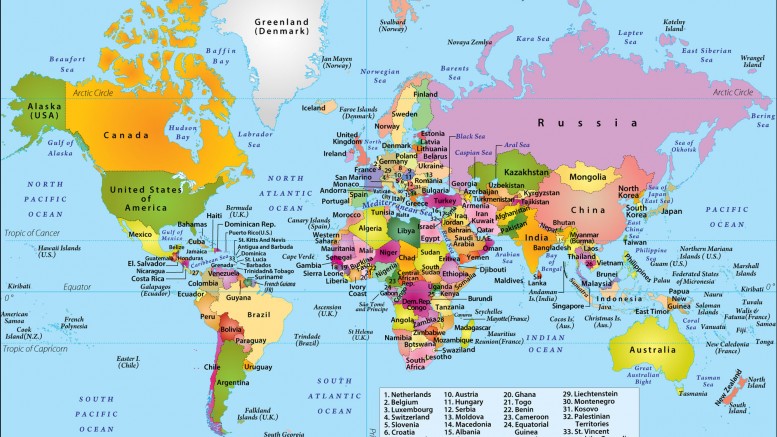 শিখনফল
মহাসাগর গুলোর নাম বলতে পারবে।
 মহাসাগর গুলোর অবস্থান বলতে পারবে।
এশিয়ার দক্ষিণে কোন মহাসাগর তা লিখতে পারবে।
দলীয় কাজ
মানচিত্র দেখে মহাসাগরগুলো চিহ্নিত কর।
মূল্যায়ন
প্রশ্নের উত্তর খাতায় লিখ
১। মহাসাগর কয়টি ও কি কি?
২। এশিয়ার উত্তরে কোন মহাসাগর?
৩। এশিয়ার পূর্বদিকে কোন মহাসাগর?
বাড়ির কাজ
মানচিত্র দেখে মহাসাগরের অবস্থান জেনে আসবে
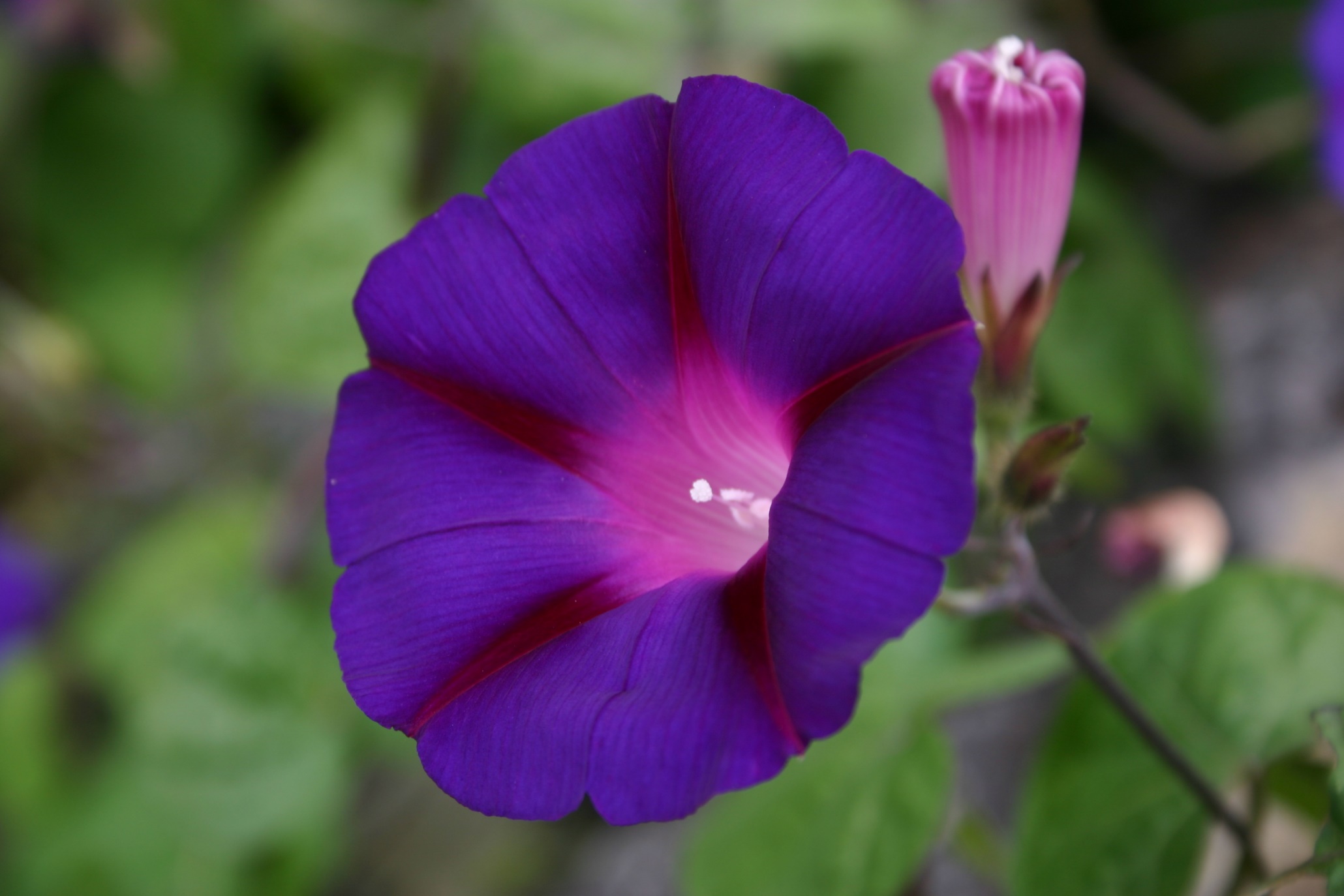 সবাইকে ধন্যবাদ